AVCILAR (PREDATÖRLER)
BİRDEN FAZLA AV TÜKETİRLER
AVA ÖZELLEŞME ÇEŞİTLİDİR
MONOPHAG
OLİGOPHAG
POLYPHAG
AVCILAR ( AVANTAJLARI )
AV HIZLA ÖLÜR
BİR AVCI BİRÇOK ZARARLIYI ÖLDÜRÜR
ERKEK VE DİŞİLER AVLANIR
AV/AVCI YAŞAM DÖNGÜLERİNİN 
  SENKRONİZASYONUNDA PROBLEM YOKTUR
POLYPHAG AVCI AV POPULASYONU AZALINCA
  BAŞKA AVA YÖNELİR
AVCILAR ( DEZAVANTAJLARI
POLYPHAG AVCILAR AV POPULASYONU 
  DÜŞÜK OLDUĞUNDA KONUKÇU DEĞİŞTİRİRLER
 BİRÇOK AVCI POLYPHAGDIR
 İDEAL AVCI MONOPHAG YADA OLİGOPHAGDIR
Parazitoitlerin genel özellikleri
Diğer böcekleri parazitlerler
Genellikle konukçuya özelleşmişlerdir
Genelde ergin öncesi dönemleri parazitik, ergin dönemleri serbest yaşar
Parazitoidler 6 takıma ait 86 familyadan bireyleri kapsar
Parazitoitlerin Avantajları
Gelişimi tamamlaması için sadece bir konukçuya ihtiyaç duyar

Populasyon düşük seviyelerde korunur

Konukçu spektrumu dardır.
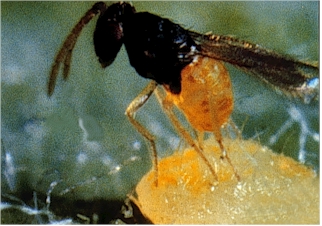 Parazitoidlerin Dezavantajları
İklim koşulları ve diğer faktörler konukçu aramayı önleyebilir.
Yalnızca dişiler konukçu araştırır.
Genelde en iyi araştırıcılar fazla yumurta koyar (süperparazitizm)
Senkranizasyon genelde güçtür.
Beslenme şekillerine göre parazitoitler
Endoparazitoit
Ektoparazitoit
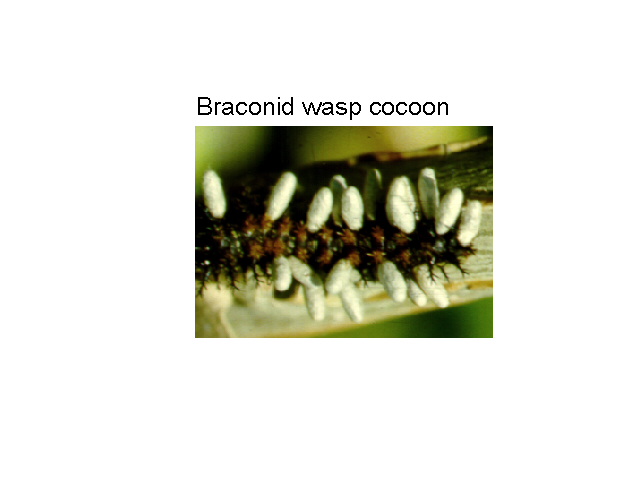 Beslendiği konukçu dönemlerine göre parazitoitler
Yumurta parazitoitleri
Larva parazitoitlerileri
Yumurta-larva parazitoitleri
Larva-pupa parazitoidleri
Pupa parazitoitleri
Ergin parazitoitleri
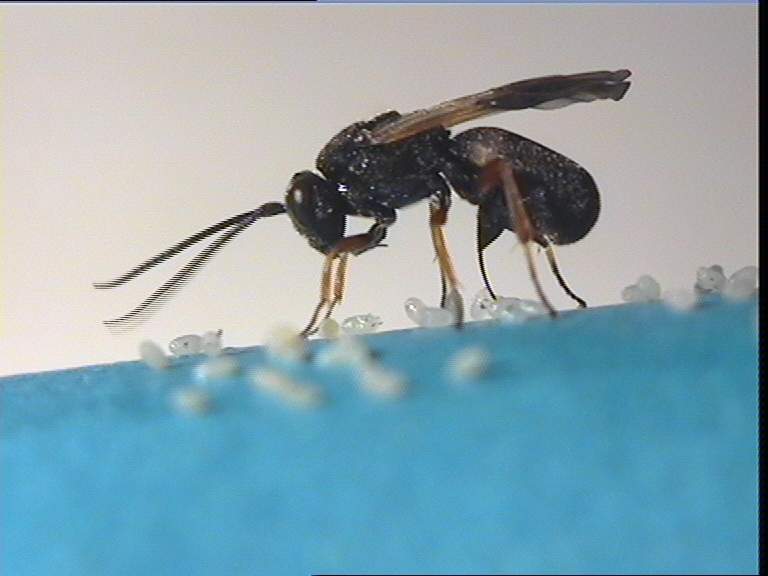 Doğal Düşmanlarda Aranan Özellikler
İklim faktörlerine karşı geniş toleranslı olmalıdır. 
 Zararlıya her bitki üzerinde saldırabilmeli.  
Doğal düşmanın konukçusu az olmalıdır. 
 Doğal düşmanın ve zararlının biyolojisi uyuşmalı. 
 Zararlıyı arayıp bulma yeteneği olmalı. 
 Özellikle parazitoitler: parazitlenmiş ve parazitlenmemiş zararlıyı ayırt edebilmeli.
Doğal Düşmanların Etkinliğini Etkileyen Faktörler
İklim  
Hayat dönemlerindeki uyuşmazlık 
 Ergin besini
Konukçu uygunluğu  
Alternatif konukçu  
Doğal düşman rekabeti 
 Kannibalizm  
Barınak bitkilerin varlığı 
 Karıncalar  
Hiperparazitler  
Kültürel uygulamalar 
 Pestisitler  
Toz
Zararlılara Karşı Biyolojik savaş Yöntemleri
Doğal düşmanların populasyonlarının korunması: 

Zararlılara baskı kuran bu organizmaların korunması için, kültür ortamlarının kurulması ve işlenmesi gibi hususlarda doğal düşmanların populasyonunu olumsuz etkileyecek işlemlerden kaçınılmalıdır. 

Özellikle pestisit kullanımında doğal düşmanlara olumsuz etki yapmayan pestisitler kullanılmalıdır. 

Akdeniz meyve sineğinde zehirli yem uygulaması kısmi dal ilaçlaması şeklinde yapılmalıdır.
Doğal düşmanların etkinliklerinin arttırılması:
Bu konuda en önemli husus doğal düşmanların ergin bireylerinin beslenmesini sağlamaktır. 

 Bol nektar, bol bal özü ve polen taşıyan bitkilerin dikilmesi veya kritik mevsimlerde pülverizatörle şekerli su aktarılması gibi uygulamalar yapılabilir. 

 Peru’da pamuk tarlalarında bazı sıralara erken çiçek açan mısır ekilerek predatör heteroptera erginlerinin çoğalması sağlanır. 

Meyve bahçesi kenarlarının tozlu yollardan arındırılarak doğal düşmanların populasyonları artırılabilir
Doğal düşmanların populasyonlarının arttırılması:
Öncelikli olarak doğal düşmanların populasyonlarının arttırılmasına yönelik uygulamalar yapılmalıdır. 

Özellikle doğal düşmanlar kitle halinde üretilip belli periyotlarla salıverilmelidir. Örneğin; turunçgil unlubitinin predatörü Cryptolaemus montrouzieri birçok yerde kışı geçirmek için yeterli yetenekte değildir. Her yıl doğaya salıverilmelidir.
Doğal düşmanların ithal edilmesi:
Bir ülkede ya da bir bölgede bir zararlının doğal düşmanı olmadığındazararlının ithali yoluna gidilir.

Örneğin; turunçgil unlubitinin predatörü Cryptolaemus montrouzieri Avusturya kökenlidir. Bu predatör ithal edilerek üretilmiş ve birçok ülkede başaıyla uygulanmıştır.
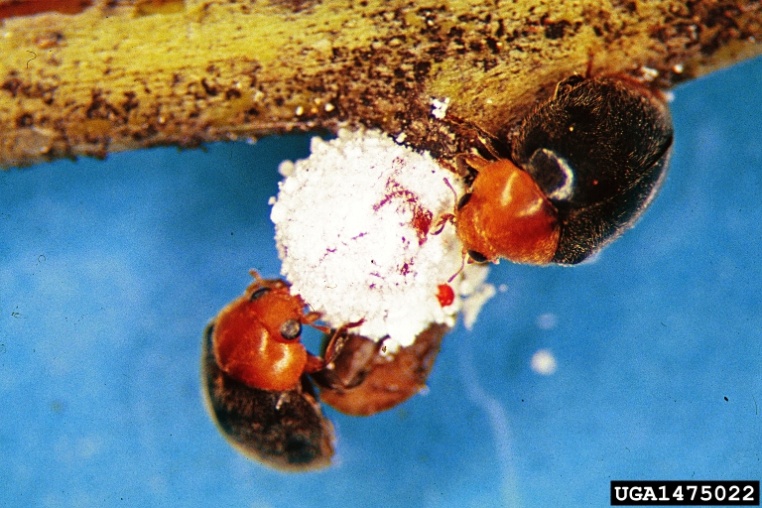 Yumurta –larva parazitoiti Chelonus oculator
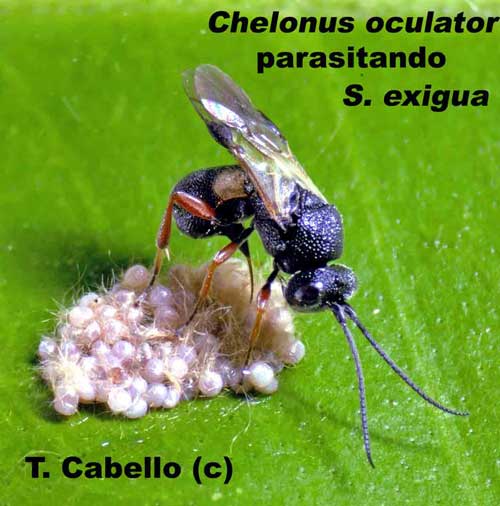 Larva parazitoiti Venturia canescens
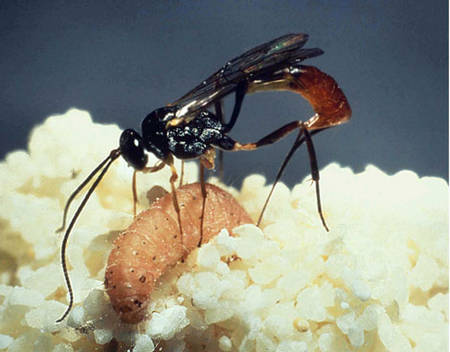 Larva parazitoiti Bracon hebetor
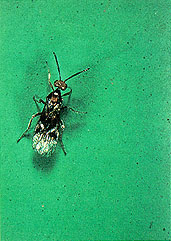 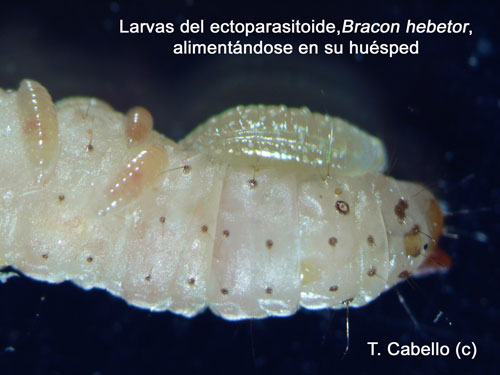 Yumurta parazitoiti Trichogramma spp
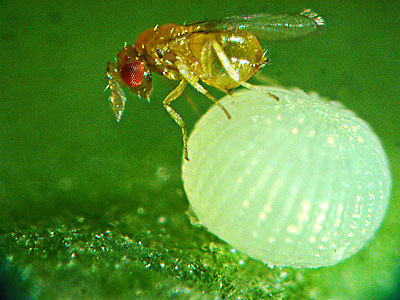